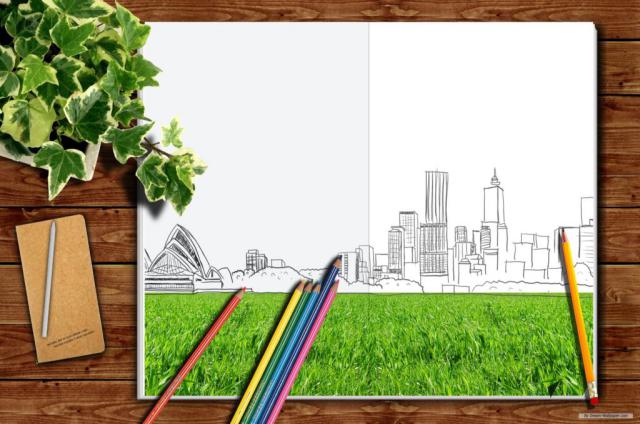 TIẾT 129 THỰC HÀNH 
TIẾNG VIỆT
GV:  NGUYỄN THỊ LAN PHƯƠNG
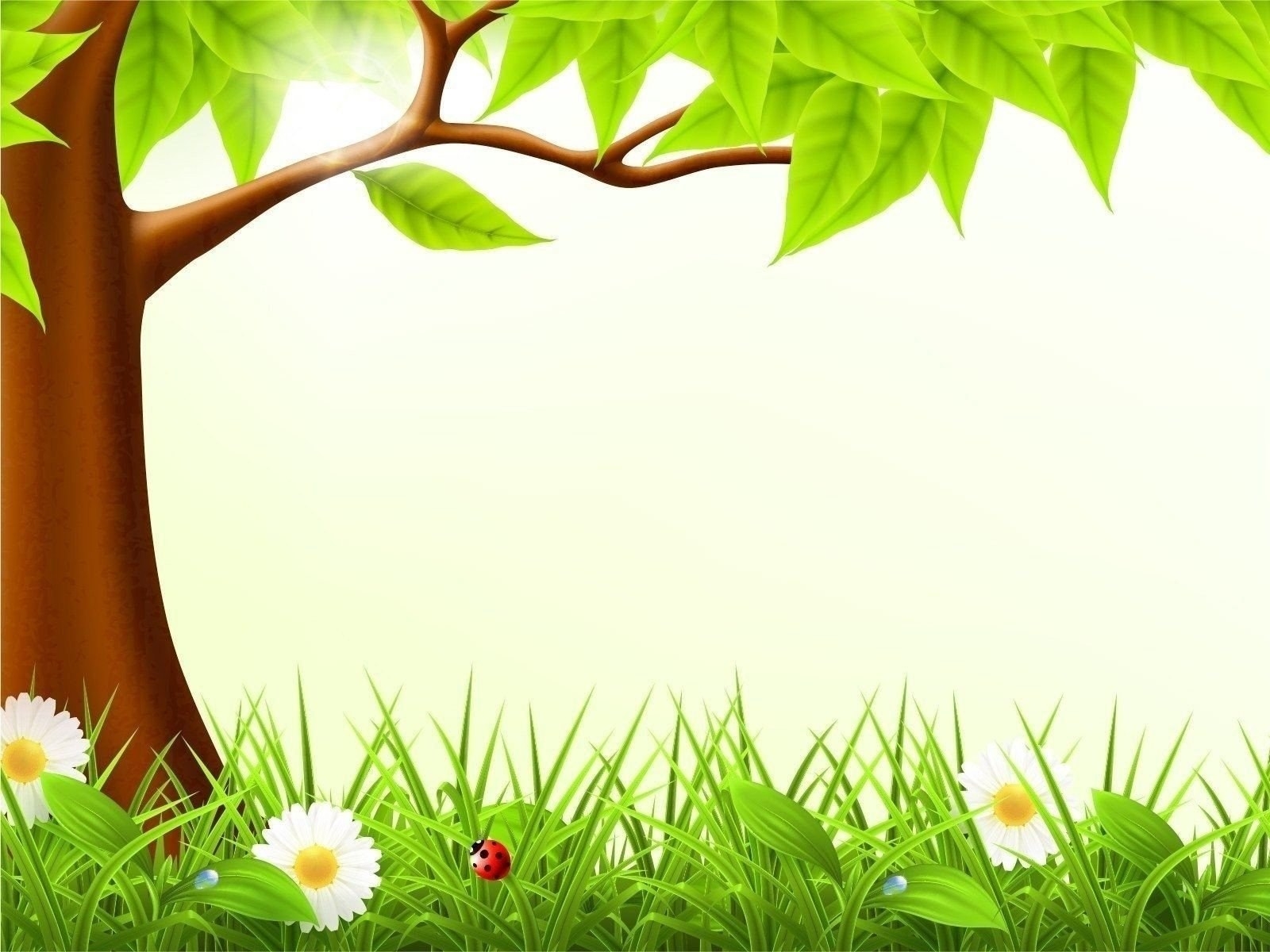 KHỞI ĐỘNG
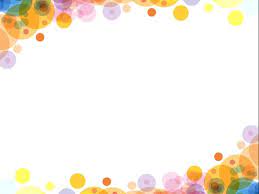 Tham gia cuộc thi Ai nhanh hơn
Cho các từ ngữ : Bazơ, ẩn dụ, nước, muối, phân số; 
Em hãy chọn  từ ngữ thích hợp với khái niệm sau. 
Cho biết khái niệm ấy thuộc các lĩnh vực khoa học nào? 
(Điền câu trả lời vào bảng)
PHIẾU HỌC TẬP SỐ 01
1. ……….   là hợp chất của các nguyên tử hi-đrô và ôxi, có công thức là H2O
2……………..là hợp chất mà phân tử gồm có một hay nhiều nguyên tử kim loại liên kết với một hay nhiều gốc a-xít
3……………. là hợp chất mà phân tử gồm một nguyên tử kim loại liên kết với một hay nhiều nhóm hi-đrô-xít.
4……………..là gọi tên sự vật, hiện tượng này bằng tên sự vật, hiện tượng khác có nét tương đồng với nó.
5………………là phân số  mà mẫu là lũy thừa của mười.
PHIẾU HỌC TẬP SỐ 01
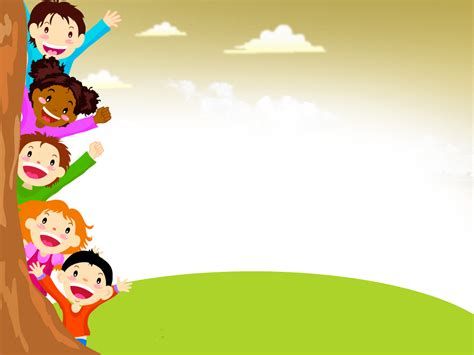 HÌNH THÀNH KIẾN THỨC
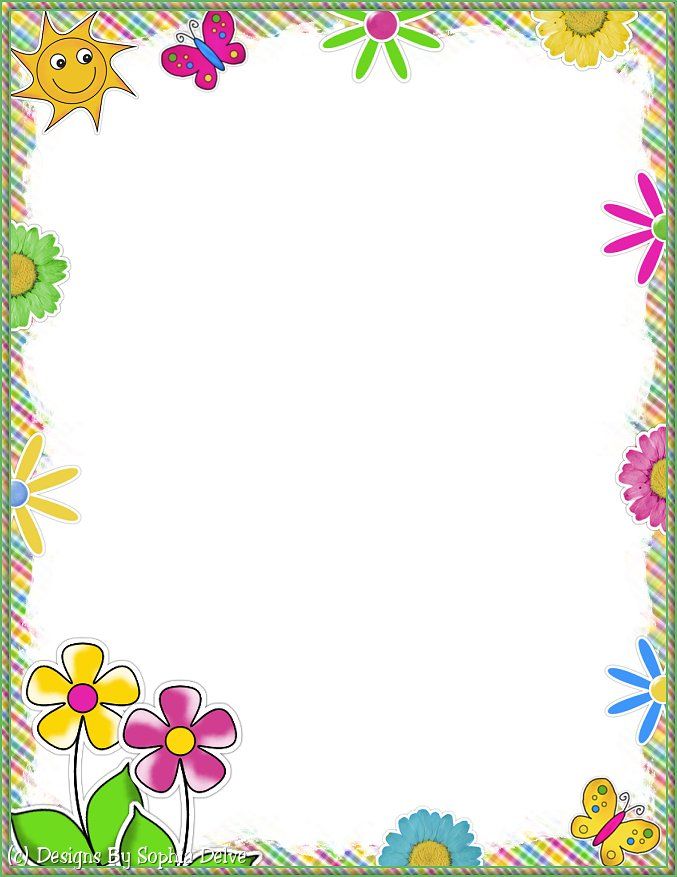 I. Thuật ngữ và đặc điểm của thuật ngữ
1. Thuật ngữ là gì?
Thảo luận theo hình thức cặp đôi thực hiện phiếu học tập số 02
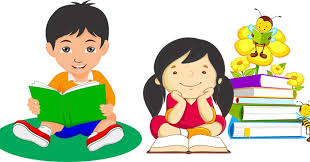 PHIẾU HỌC TẬP SỐ 02
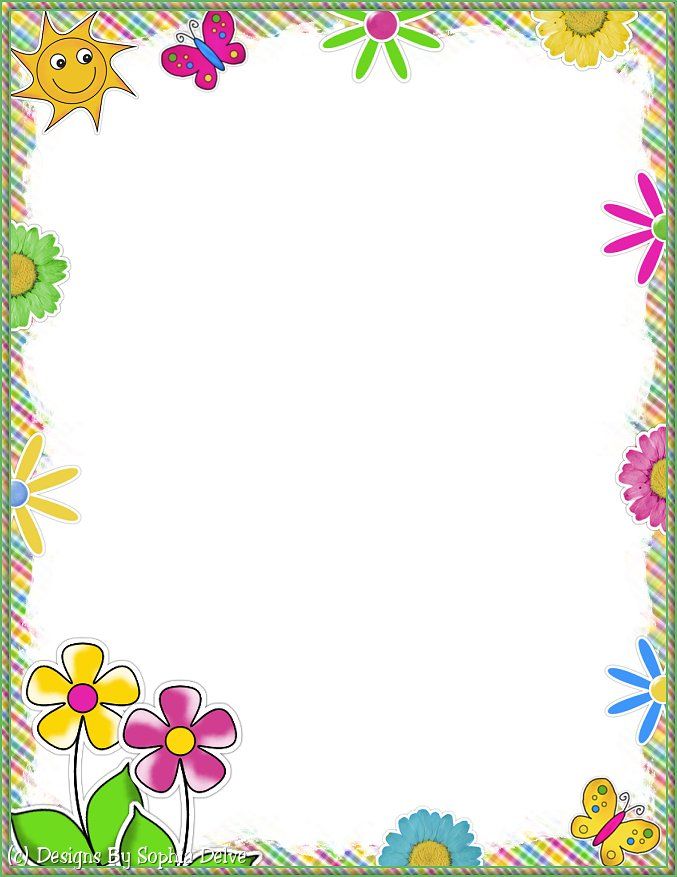 1) So sánh hai cách giải thích về nghĩa của từ “nước” sau:
Cách 1: Nước là chất lỏng, không màu, không mùi, không vị, có ở ao, hồ, sông, …
Cách 2: Nước là hợp chất của các nguyên tử hi-đrô và ôxi, có công thức là H2O.
2) Thuật ngữ là gì? Thuật ngữ thường được dùng ở loại văn bản nào?
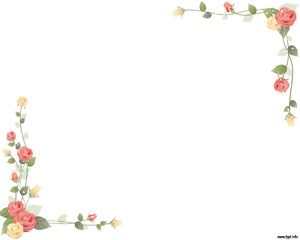 a. Xét ví dụ: So sánh hai cách giải thích về nghĩa của từ “nước” sau:
Cách 2: Nước là hợp chất của các nguyên tử hi-đrô và ôxi, có công thức là H2O.
Cách 1: Nước là chất lỏng, không màu, không mùi, không vị, có ở ao, hồ, sông, …
* Nhận xét: So sánh hai cách giải thích nghĩa của từ “nước”
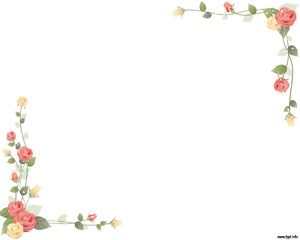 - Cách giải thích thứ nhất chỉ dừng lại ở những đặc tính bên ngoài của sự vật (Dạng lỏng hay rắn? Màu sắc, mùi vị như thế nào? Có ở đâu hay từ đâu mà có?). Đó là cách giải thích trên cơ sở kinh nghiệm, có tính chất cảm tính.
- Cách giải thích thứ hai thể hiện được đặc tính bên trong của sự vật (Được cấu tạo từ những yếu tố nào? Quan hệ giữa những yêu tố đó như thê nào?). Những đặc tính này không thể nhận biết được qua kinh nghiệm và cảm tính mà phải qua nghiên cứu bằng lí thuyết và phương pháp khoa học, qua việc tác động vào sự vật để sự vật bộc lộ những đặc tính của nó. Do đó, nếu không có kiến thức chuyên môn về lĩnh vực có liên quan (cụ thể trong trường hợp này là hóa học thì người tiếp nhận không thế hiểu được cách giải thích này.
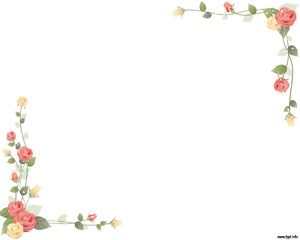 - Cách giải thích thứ nhất là cách giải thích nghĩa của từ ngữ thông thường, còn cách giải thích thứ hai là cách giải thích của thuật ngữ.
b. Kết luận
Thuật ngữ là từ ngữ biểu thị khái niệm khoa học, công nghệ; thường được dùng trong các văn bản khoa học, công nghệ.
PHIẾU HỌC TẬP SỐ 03
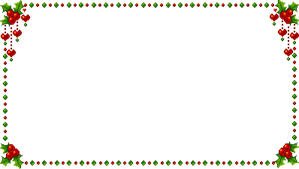 a. Ví dụ
- Từ “muối” trong trường hợp (a) không có sắc thái biểu cảm
- Từ “muối” trong trường hợp (b) khẳng định tình cảm gắn bó sâu đậm của 2 nhân vật trữ tình trong ca dao -> có sắc thái biểu cảm.
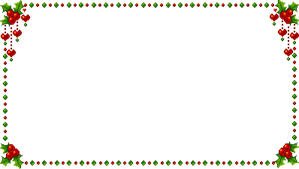 b. Kết luận: Đặc điểm của thuật ngữ:
- Thuật ngữ chỉ có hai đặc điểm chính:
+ Trong mỗi lĩnh vực khoa học, công nghệ, mỗi thuật ngữ chỉ biểu thị một khái niệm và ngược lại, mỗi khái niệm chỉ được biểu thị bằng một thuật ngữ (có tính chất đơn nghĩa).
+ Thuật ngữ không có tính biểu cảm.
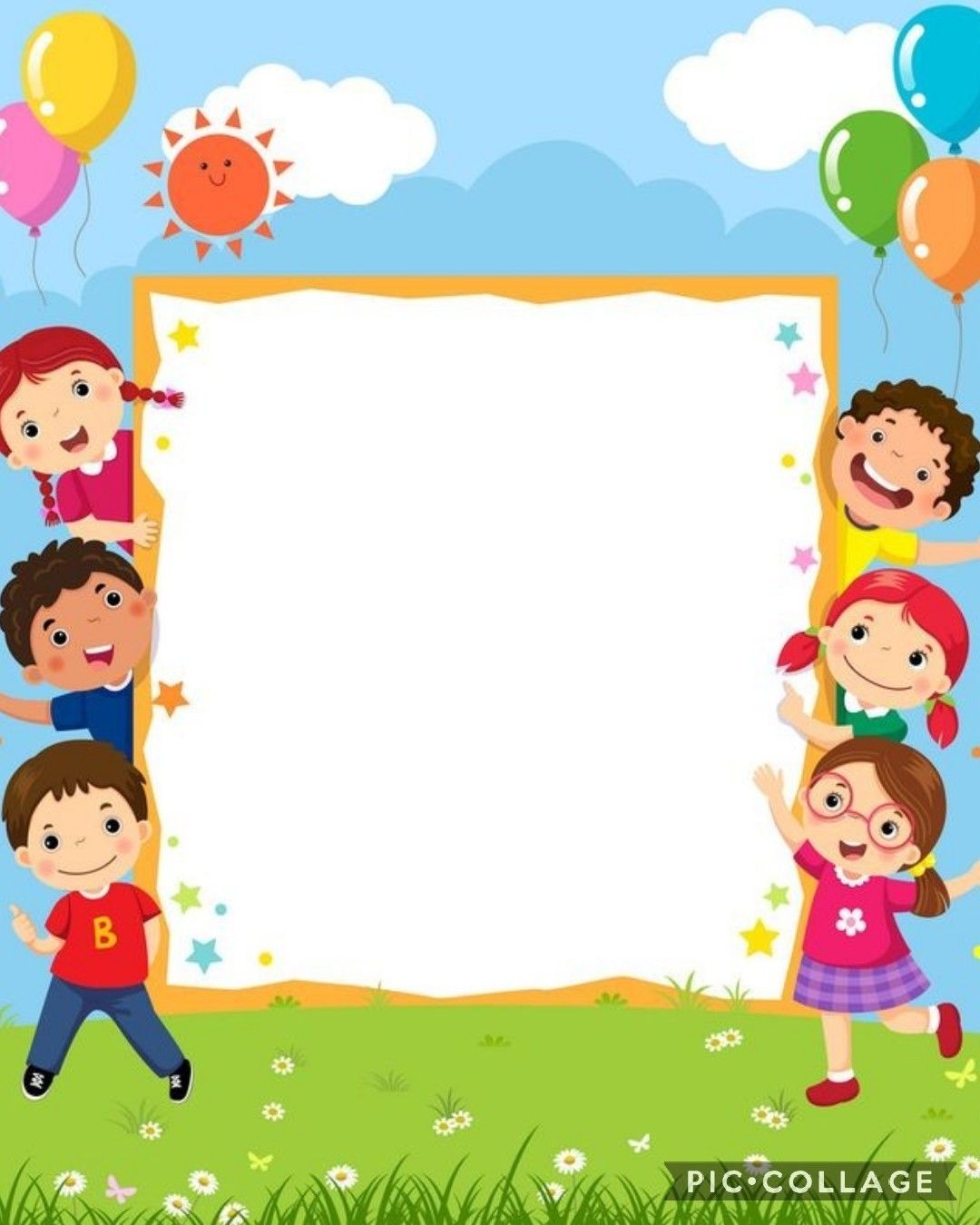 LUYỆN TẬP
PHIẾU HỌC TẬP SỐ 04
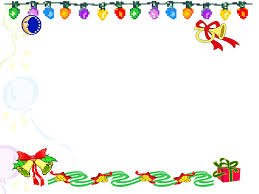 Bài tập 1/tr.82: Xếp các thuật ngữ ở cột A vào lĩnh vực khoa học phù hợp ở cột B
Làm bài theo nhóm bàn
– c)
– a)
– e)
– b)
5)– d)
Thực hiện phiếu học tập số 04
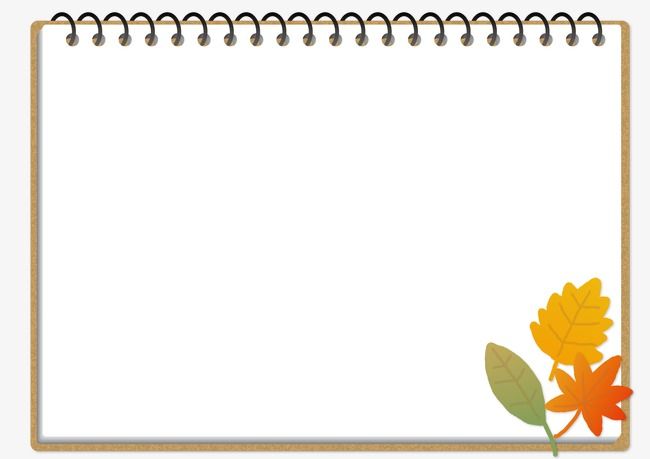 Bài tập 2/tr.82:
 Tìm và xếp các thuật ngữ trong những câu dưới đây vào lĩnh vực khoa học phù hợp: toán học, vật lí học, hóa học, sinh học, ngôn ngữ học.
Thực hiện phiếu học tập số 05
Chia lớp thành 5 nhóm, mỗi nhóm thực hiện 1 câu
+ Nhóm 1- câu a
 
+ Nhóm 2- câu b
 
+ Nhóm 3- câu c
+ Nhóm 4- câu d
 
+ Nhóm 5- câu e
PHIẾU HỌC TẬP SỐ 05
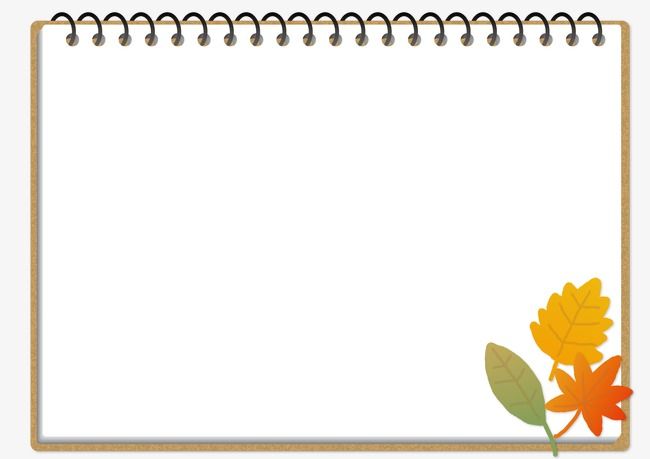 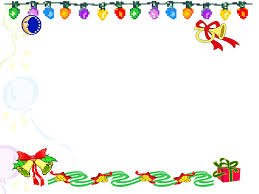 Bài tập 3/tr.63: Yếu tố nào trong các từ ghép dưới đây thể hiện sự khác nhau giữa hai loại xuồng, ghe? Xếp các yếu tố đó vào nhóm thích hợp.
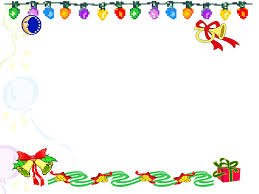 Kĩ thuật Think – Pair – Share
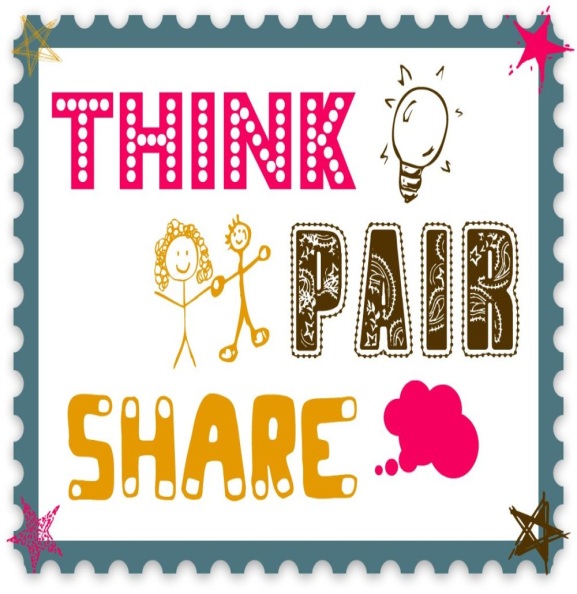 PHIẾU HỌC TẬP SỐ 06
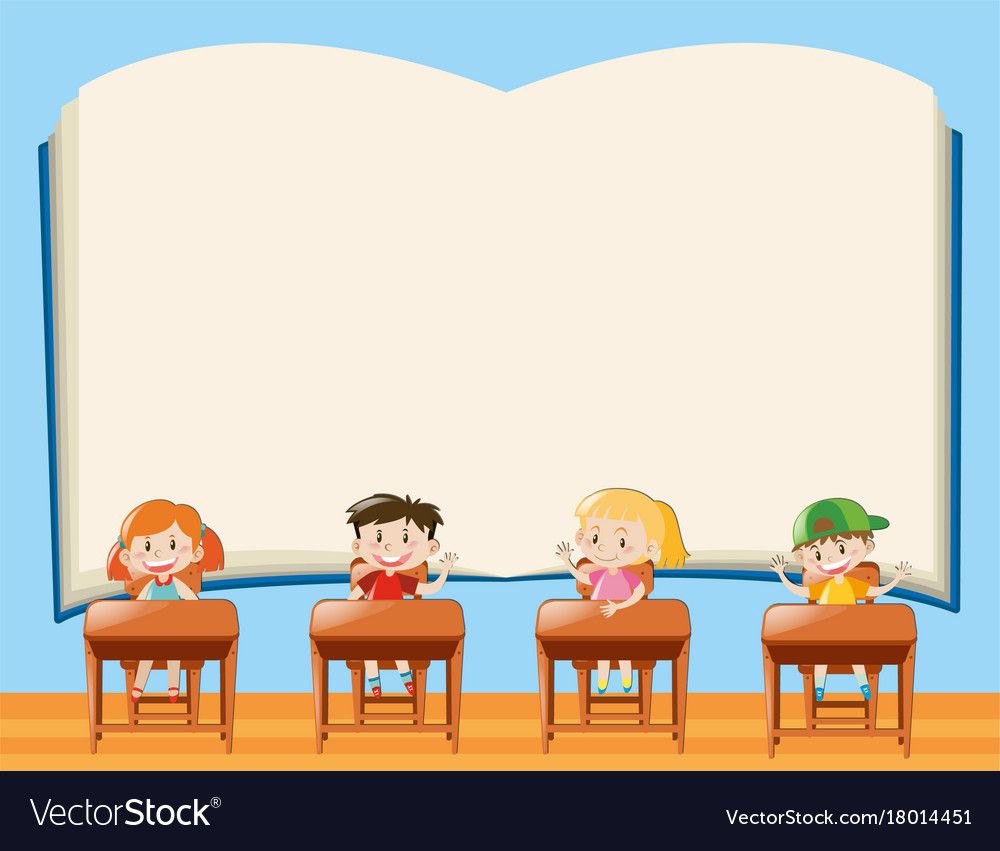 VẬN DỤNG
Kỹ thuật “Viết tích cực”
Viết một đoạn văn (khoảng 5 - 7 dòng) giới thiệu khái quát về từ loại hoặc thành phần câu em đã học. Chỉ ra một thuật ngữ được sử dụng trong đoạn văn.
Bảng kiểm
Đánh giá kĩ năng viết đoạn văn
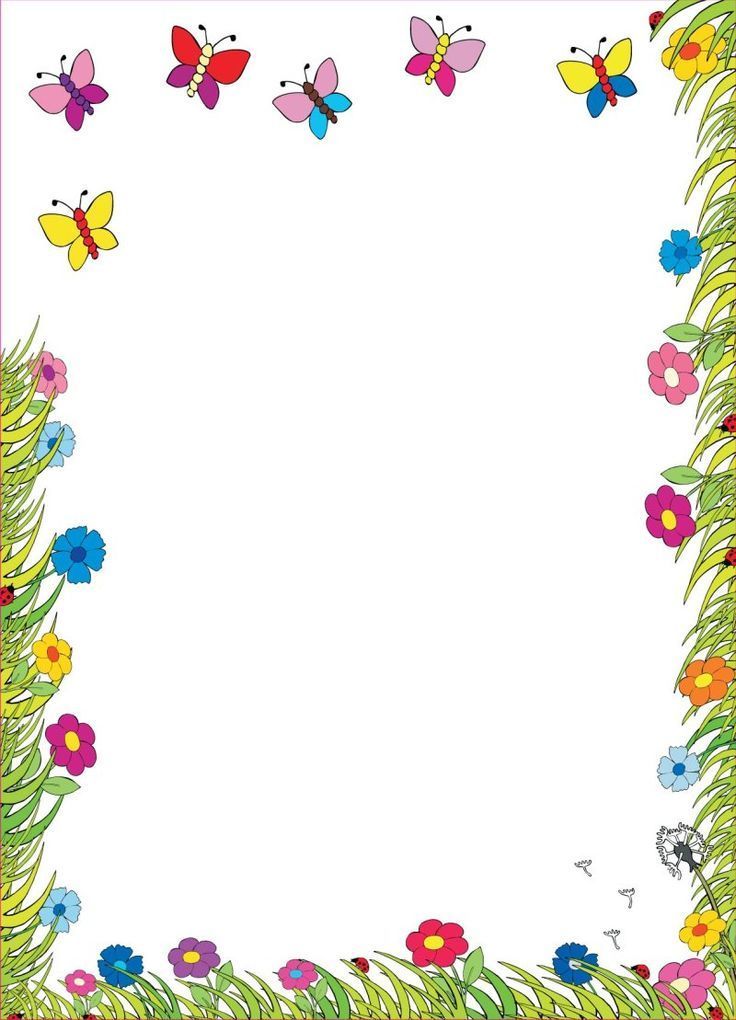 Đoạn văn tham khảo
Tiếng Việt có hai cách cơ bản để phân loại từ. Cách thứ nhất căn cứ vào nghĩa của từ, từ chia thành các loại như: danh từ, động từ, tính từ, phó từ, đại từ,…Trong đó, danh từ, động từ, tính từ là những từ được sử dụng phổ biến trong hoạt động giao tiếp. Còn nếu dựa trên cấu tạo của từ, chúng ta chia từ thành các loại: từ đơn, từ phức. Từ phức có từ ghép và từ láy. Trong từ ghép ta có ghép chính phụ và ghép đẳng lập. Còn từ láy có thể chia thành láy bộ phận và láy toàn bộ.
Thuật ngữ: từ, danh từ, động từ, tính từ, phó từ, đại từ
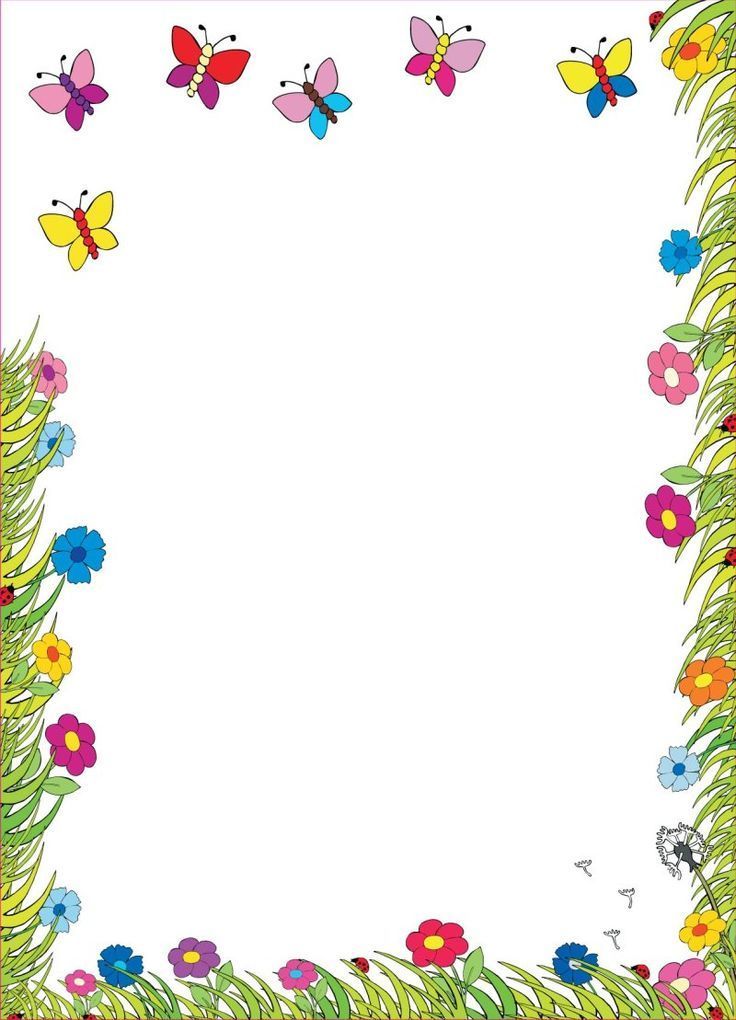 HƯỚNG DẪN TỰ HỌC
Hoàn thiện các bài tập vào vở;
Đọc trước và soạn văn bản Thực hành đọc hiểu “Phương tiện vận chuyển của các dân tộc thiểu số Việt Nam ngày xưa” (Trần Bình)